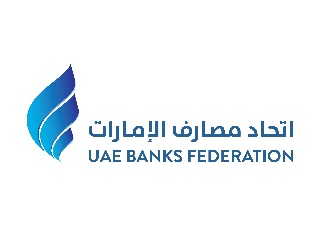 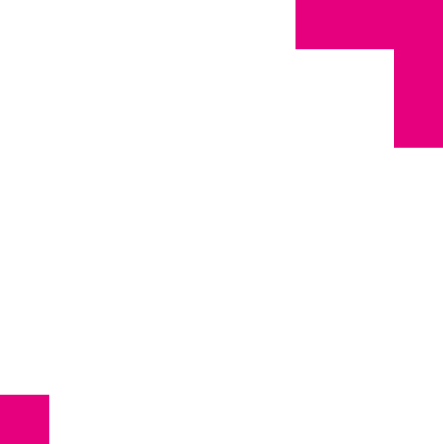 Kantar Report 2018UBF Annual Survey to Track the Level of Trust in Banking Sector in UAEPrepared by:
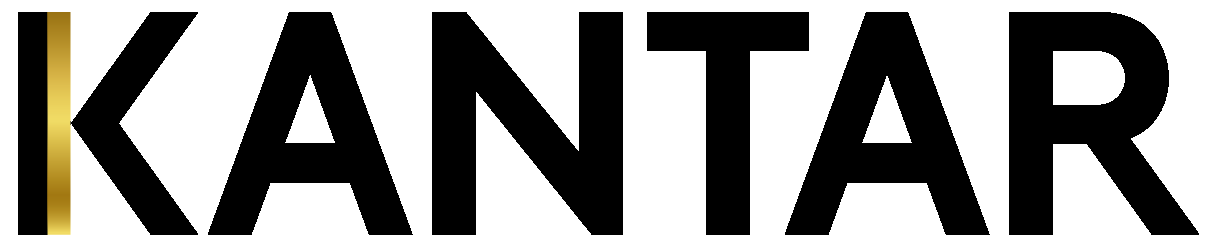 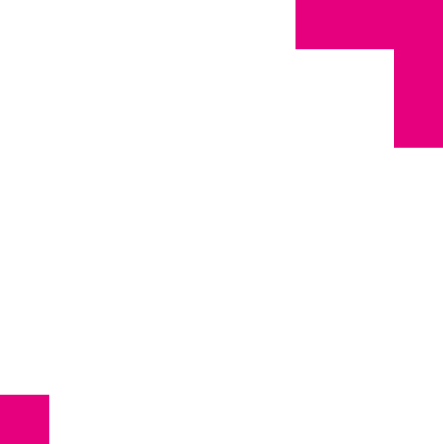 Objective of the ResearchMeasuring customer trust in banking sector
Trust is one of the key parameters to understand banking industry’s capability to generate this confidence.
Kantar has conducted a Trust Index survey on behalf of UAE Banks Federation to measure consumer perception about banking sector.
This report details the result findings of Trust index survey and change in Trust levels in 2018 relative to 2015, 2016 and 2017
2
1
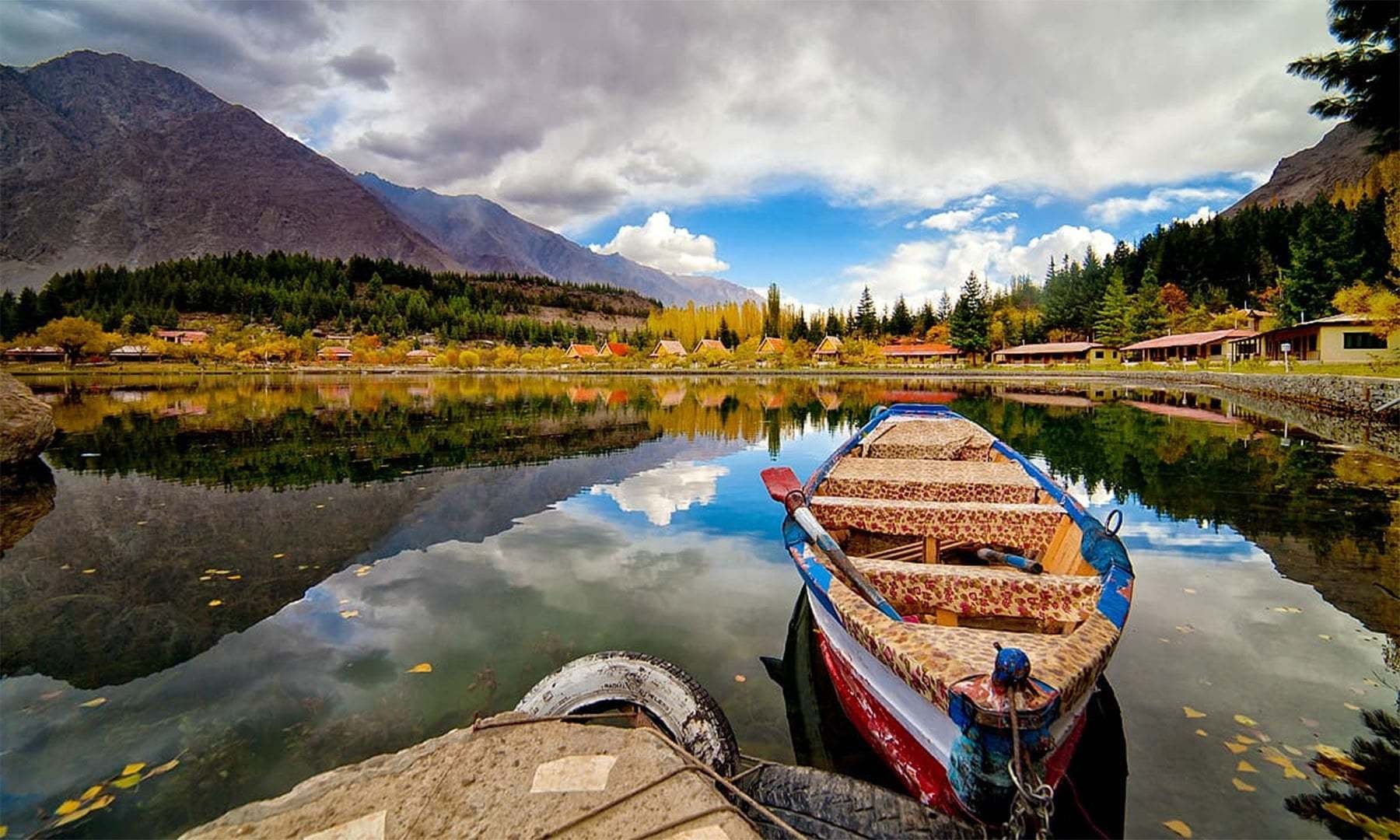 Trust Index Study, 2018
Overall Impression and Trust in Banking Sector
Impression about Banking sector continues to improve.
83% respondents mentioned that their impression towards banks is very positive
Overall impression about different industries (%)
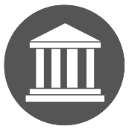 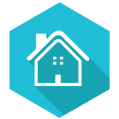 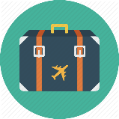 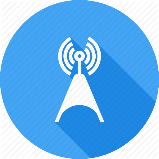 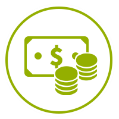 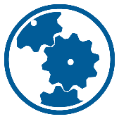 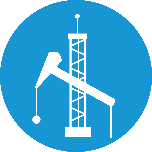 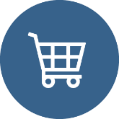 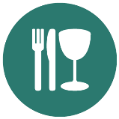 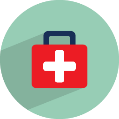 Introduced in 2017
Introduced in 2017
Q: Please indicate your overall opinion or impression of each of these industries.
Kindly rate your opinion on a scale of 1 to 5 where 5 is very positive, 4 is somewhat positive, 3 is neutral, 2 is somewhat negative & 1 is very negative.
4
Base 2015: 1040
Base 2016: 1530
Base 2017: 1504
Base 2018: 1515
The stagnant Trust Index in Banking sector has started to improve in 2018
Magnitude of increase in trust is highest in Banking sector versus others
TRUST INDEX: % of people who trusts in Banking sector
All figures in %
+3
+4
+6
+2
+4
Introduced in 2017
Introduced in 2017
Please let me know how much you trust businesses in each of these industries in the UAE to do what is right. Please use a nine-point scale where 1 means you “Do not trust them at all” and 9 means that you “Trust them a great deal”.
Top 3 box % showed as Trust Index
Base 2015: 1040
Base 2016: 1530
Base 2017: 1504
Base 2018: 1515
5
Benchmarking Trust Index with Other Countries
UAE enjoys higher Trust in the banking sector than some other industrialized nations
TRUST INDEX BENCHMARKING
All figures in %
Source: Kantar equity studies in different markets
UAE figure used from this UBF Trust study
6
2
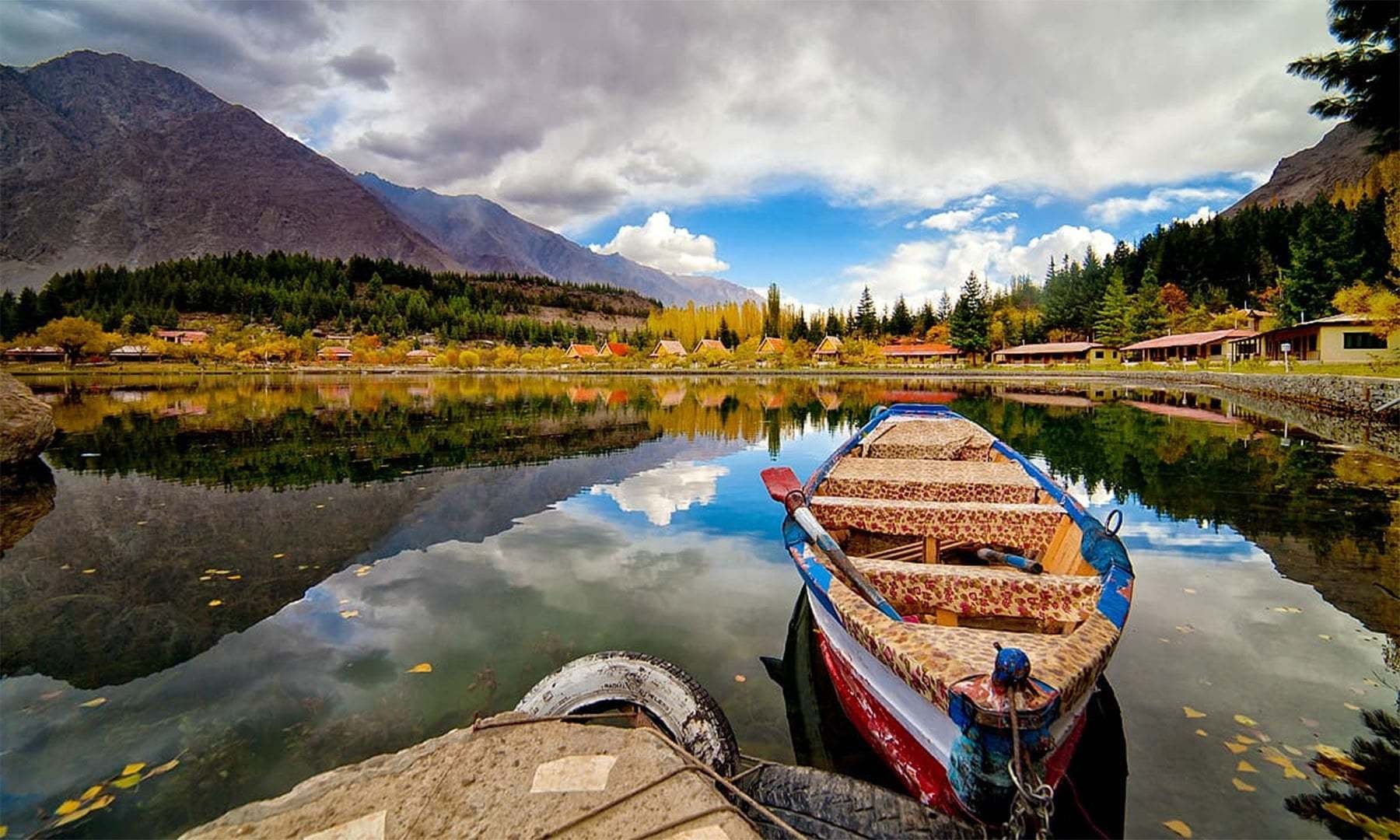 Trust Index Study, 2018
Perceptions about Banks
Perception about UAE banking industry improved in 2018
In 2018, customer opinion remained same or improved
Majority either believe that both home and UAE banks are similar in performance or UAE banks are better
Very high proportion of the respondents would share positive word of mouth about banking industry as well as their own bank
Q: Can you please tell me how your opinion of banks or the banking industry changed in the last one year, would you say it got better, worse or stayed the same over the last one year
Q: Would you say that banks in your home country are better, worse or about the same compared to banks in the UAE? 
Q: Are you likely to say something positive in future about … (mention banks in general and your own bank). Kindly rate your opinion on a scale of 1 to 5 where 5 is very positive, 4 is somewhat positive, 3 is neutral, 2 is somewhat negative & 1 is very negative.
Base 2015: 1040
Base 2016: 1530
Base 2017: 1504
Base 2018: 1515
8
Overall perception of the banks has improved considerably in 2018, across all parameters. Specific areas such as Excellent customer service, Contribution to economy and Range of products and services offered have seen a significant increase in 2018
How well the banks are performing on different parameters?
All figures in %
Year 2017
Year 2018
Change
Year 2016
Year 2015
+4
Not asked in year 2015
+4
+4
+4
+6
+5
+5
+9
+8
+11
Performing Well (Rated 7, 8 or 9)
Q: Based on your own experience or perceptions, please indicate how well you think banks in the UAE perform on each of the following dimensions using a scale of 1 to 9,where 1 means you think “banks perform very poorly” and 9 means you think  “banks perform extremely well”
Performing Well = % rated 7, 8 or 9.
Base 2015: 1040
Base 2016: 1530
Base 2017: 1504
Base 2018: 1515
9
3
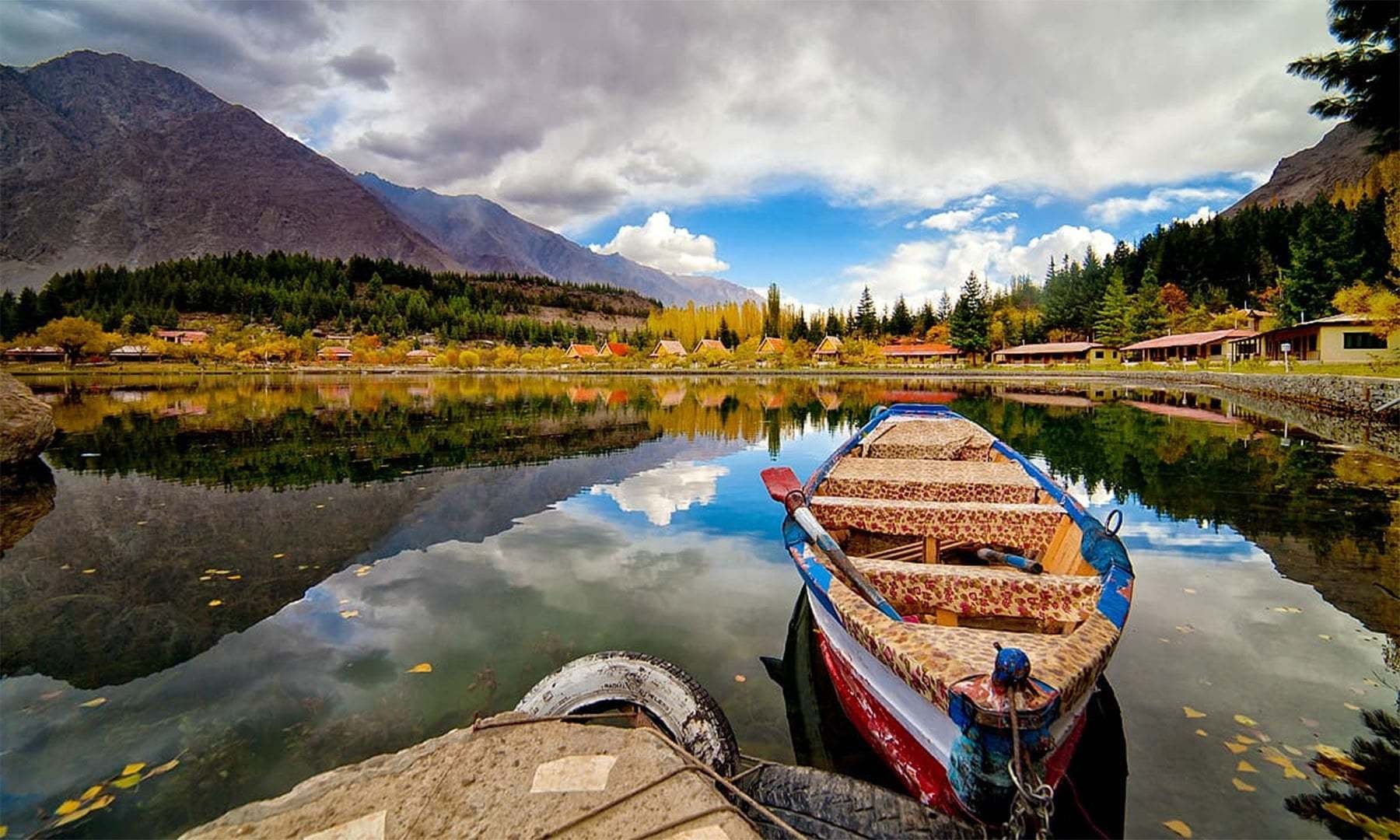 Trust Index Study, 2018
Satisfaction with Own Bank
Banks are generally doing a great job in meeting the expectations of their customers
95% of UAE retail banking customers are satisfied with the performance of their main bank. Further, almost all (93%) would prefer them over other banks
Overall 
Performance
Overall 
Preference
93%
95%
All figures are in % except mean
Q: Based on your experience, how would you rate the overall service provided by your main bank? Kindly rate on a scale of 1 to 5 where 1 is Poor, 2 is Fair, 3 is Good, 4 is Very Good & 5 is excellent.
Q: How strongly do you prefer your main bank compared to other Banks? Kindly rate on a scale of 1 to 5 where 1 is no preference, 2 is slight preference, 3 is strong preference, 4 is very strong preference & 5 is extremely strong preference.
Base: 1510
11
Customers expressed high satisfaction with the performances of ATMs, Online, Branch and Mobile channels provided by the UAE banks
People have higher expectation about Call Center experience
Satisfaction with banking channels and products & services
Those who rated Excellent and Very Good (%)
Q: What is your Opinion on the following statements regarding banking channels and products & services of your Main Bank?
Please rate this on a 1 to 5 scale. Where 1 is Poor & 5 is Excellent
Base 2018: 1515
12
Banking customers are highly satisfied with the banks’ ability to provide Convenience, primarily on having one-point contact/department for a task and also being a one-stop solution for customers financial needs.
Customers feel more satisfied with a service when they understand it’s benefit in their lives
Satisfaction with different aspects of banking services
Those who rated Excellent and Very Good (%)
Q: Based on your own experience or perceptions, please indicate how satisfied are you with the following services of your Main Bank? 
Please rate this on a 1 to 5 scale. Where 1 is Poor & 5 is Excellent
Base 2018: 1515
13
4
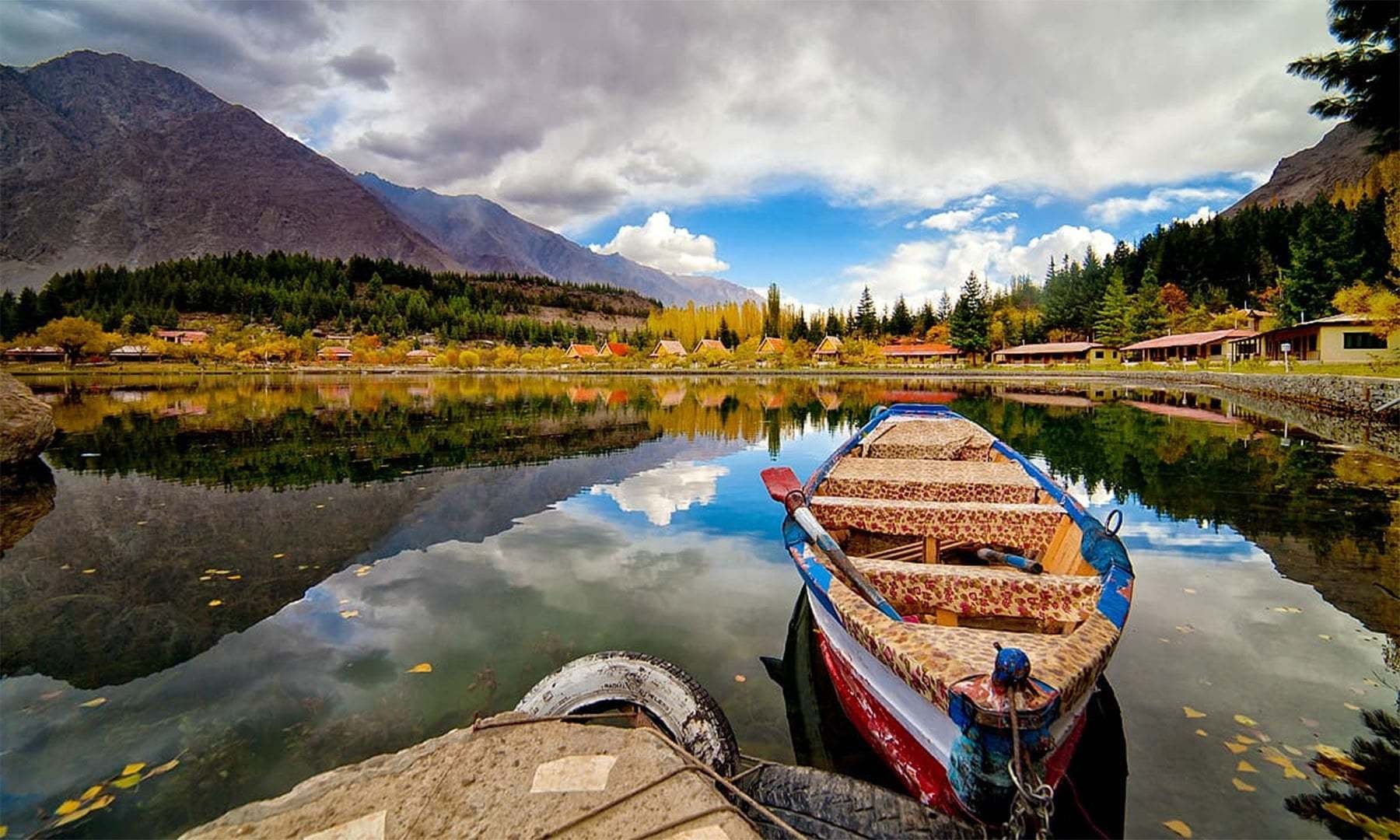 Trust Index Study, 2018
Key Findings, Highlights andImplications
Key Findings
3
1
2
1. Overall Impression
3. Change in Perception
2. Trust Index
+3%
+7%
+6%
Year 2018
Year 2017
Year 2016
Year 2015
Consistent year-on-year improvement (7% upward movement in 2018)
Trust in banking sector has risen (6% increase in 2018)
% of ‘perception is equal or improved’ has increased in 2018
All figures in %
Base 2015: 1040
Base 2016: 1530
Base 2017: 1504
Base 2018: 1515
15
Thank you
16